Analýza činnosti zemědělských strojů:
nechme naše stroje pracovat efektivněji
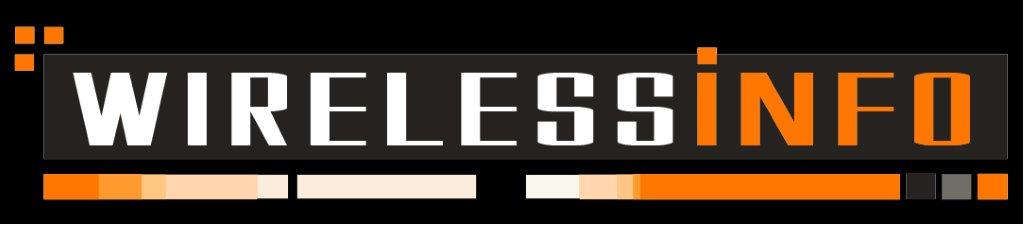 www.foodie-project.eu
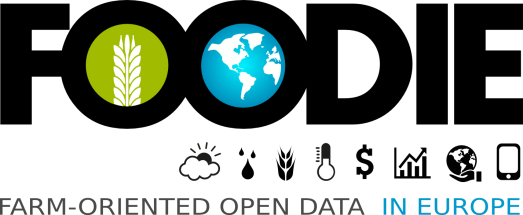 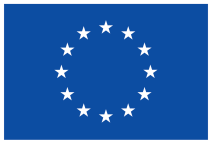 CIP-ICT-PSP-2013-7 Pilot Type B
Grant agreement no: 621074
Karel Charvát jr., WIRELESSINFO
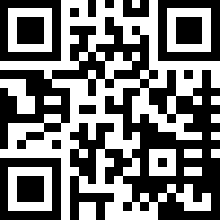 Otevřená data jako příležitost pro komerční sektor
Praha, 18.11.201515
Úvod
Analýza činnosti strojů v rámci projektu FOODIE
Chápání ekonomické efektivity
Očekávaný přínos k ekonomické efektivitě Farmy
Testovací farma
Tršická zemědělská a.s.
Přibližně 1284 hektarů
Monitorováno 9 traktorů 
23 přípojných zařízení
Sběr dat od března 2015
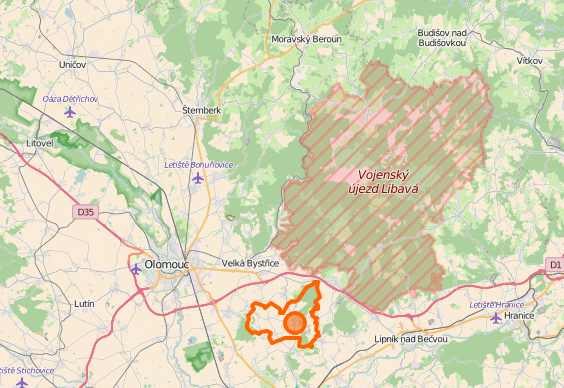 Monitorovací jednotka
Monitorovací jednotka  Teltonika  FM5300 s následujícími perifériemi
CanLab čtečka traktorové sběrnice CANbus
ELA Innovation  RFID čtečka s externí anténou
ELA Innovation  aktivní RFID tagy (identifikace mechanismů)
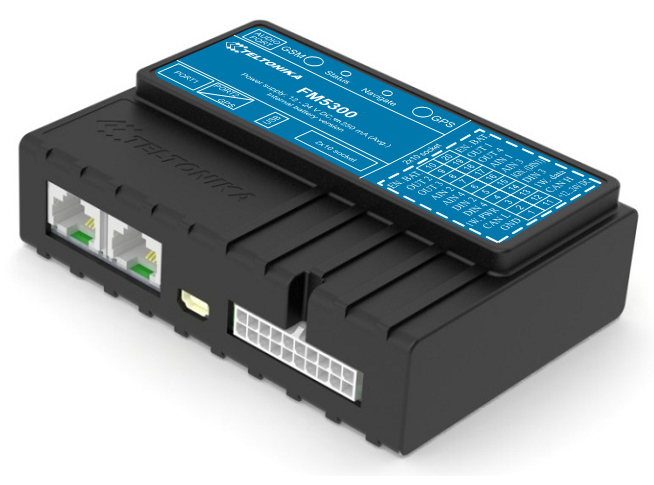 Architektura systému není závislá na konkrétním typu monitorovací jednotky
LPIS jako otevřená data
Možno volně stáhnout po jednotlivých katastrálních územích, nebo na vyžádání zdarma získat od Ministerstva zemědělství datovou sadu za celou ČR.
LPIS jako otevřena data
S minimálním úsilím lze získat základní přehled o jednotlivý půdních blocích každé  farmy v ČR, především kódy pozemků a hranice pozemků ve vektorové podobě. 
Není třeba řešit problémy s interoparabilitou, veřejný LPIS má pro všechny farmy stejnou strukturu.
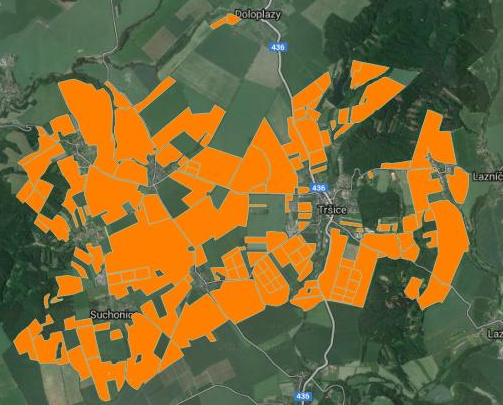 Půdní bloky a plodiny
Plodiny nejsou součástí veřejného LPIS
Souhrnný přehled aktivit na pozemku
Připojená zařízení
Základní přehled
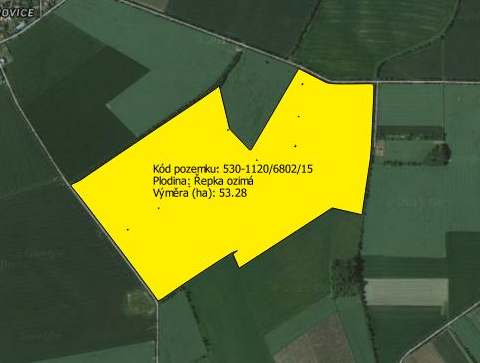 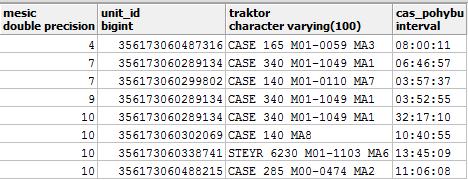 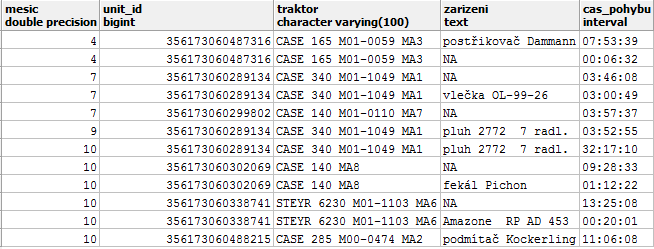 Spotřeba
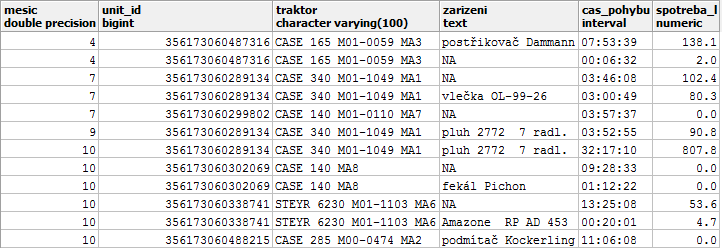 Denní přehled aktivit traktoru
Přehled aktivit 1.10.2015, CASE 340,  Prodleva 5 minut
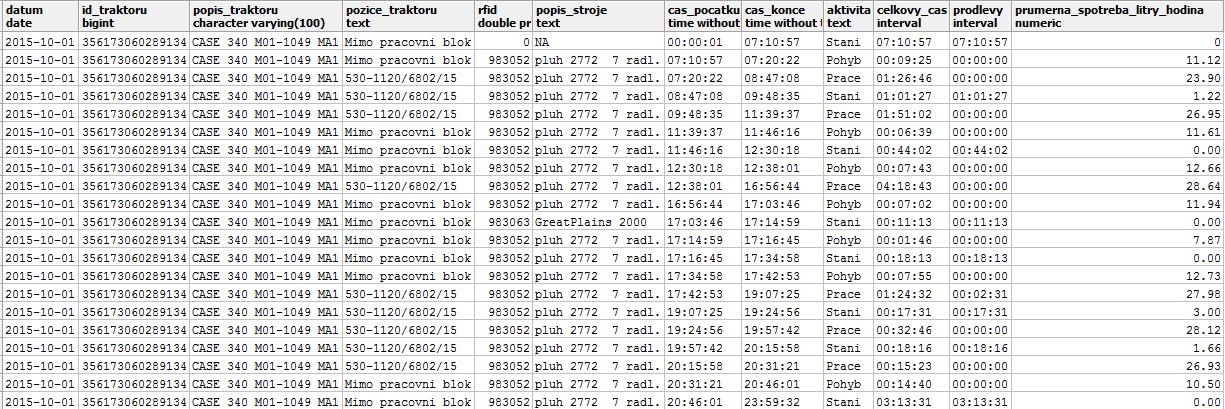 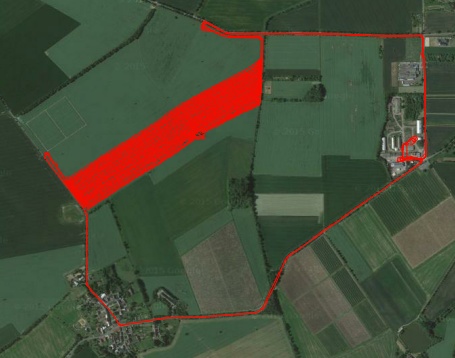 Přehled aktivit 1.10.2015, CASE 340,  Prodleva 20 minut
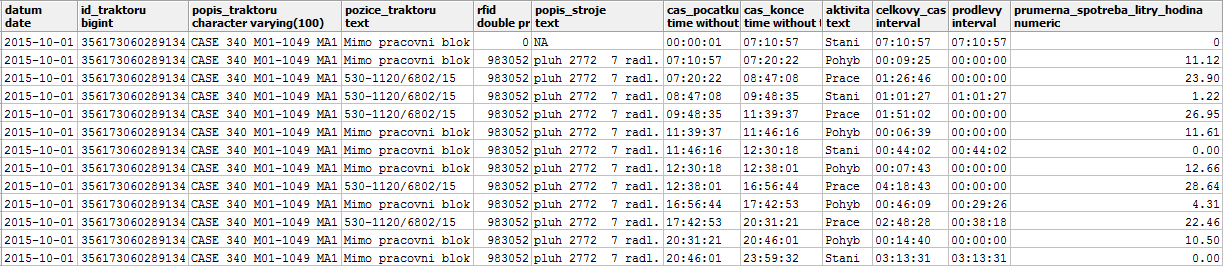 8
Spotřeba l/h
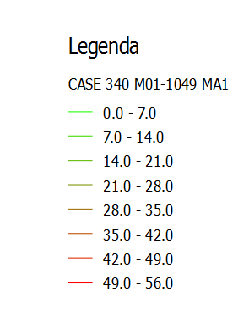 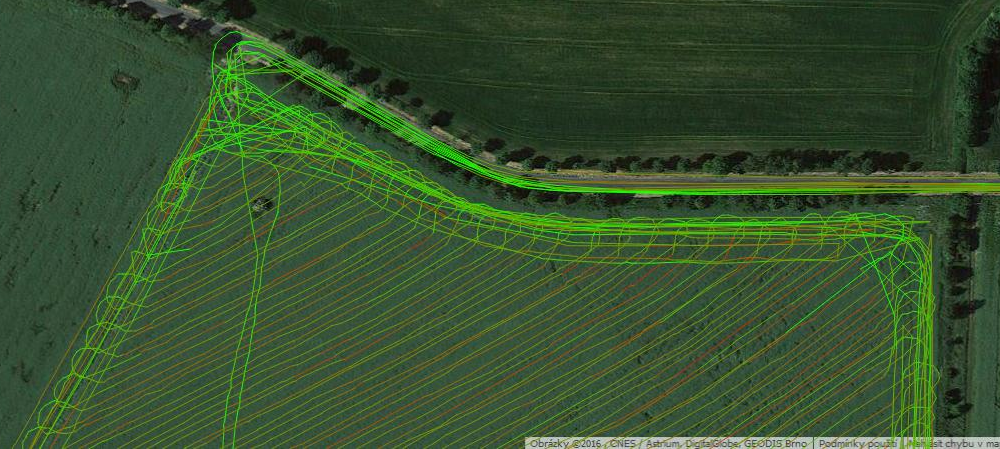 9
Prostor pro podrobnější analýzy
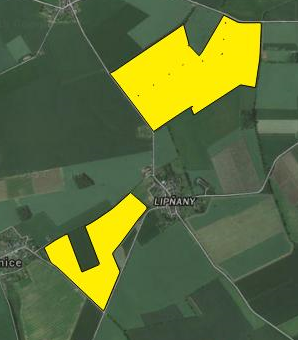 Sledované stroje odpracovaly 90:27:02, což je 1:41:50 na hektar.
Sledované stroje odpracovaly 62:52:52, což   2:33:40  je na hektar.
Proč?
Co to pro nás znamená?
10